SU Scotland International Project
4 WHEELS FOR RWANDA
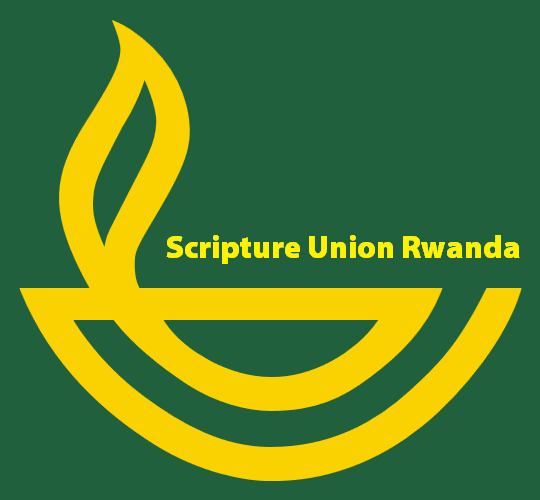 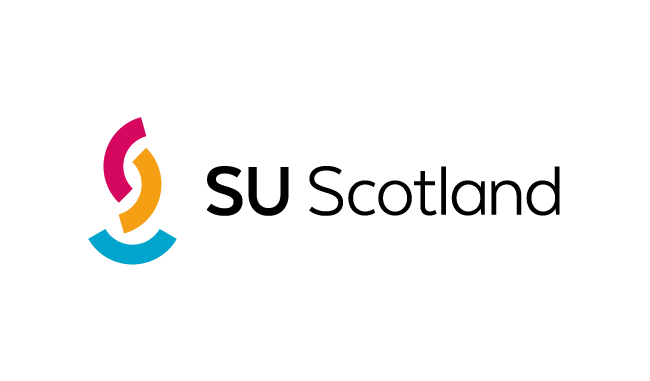 1. What is Rwanda known as? ‘The Land of…
A: … a thousand the roads’
D: …a thousand potholes’
C: …a thousand coffee beans’
B: …a thousand hills’
2. The population of Rwanda is?
A:  3.5 million people
D:  20.5 million people
B:  8.5 million people
C:  11.2 million people
3. Where in Africa is Rwanda?
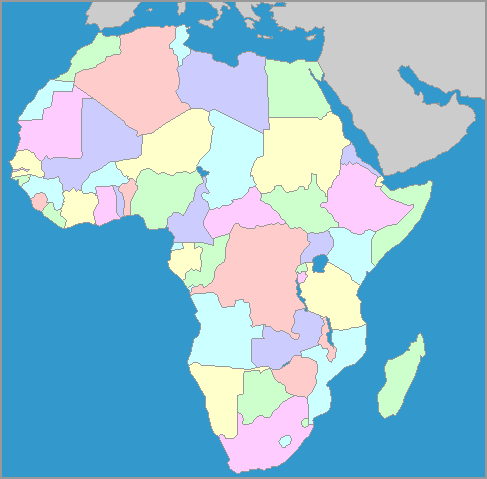 A
B
C
D
4. How big is Rwanda compared to Scotland?
A: Twice the size of Scotland.
B:  A quarter of the size of Scotland.
C:  Three times the size of Scotland.
D: A third of the size of Scotland.
5. In 2007, Rwanda was the first country in the world to legislate a ban on what?
A:  Smoking
D:  Plastic Cutlery
C:  Chewing Gum
B:  Plastic Bags
6. Which is the flag of Rwanda?
A
B
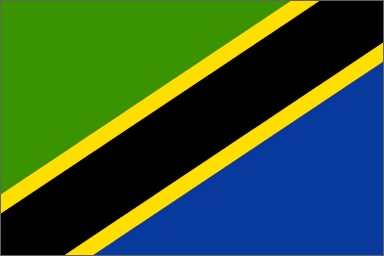 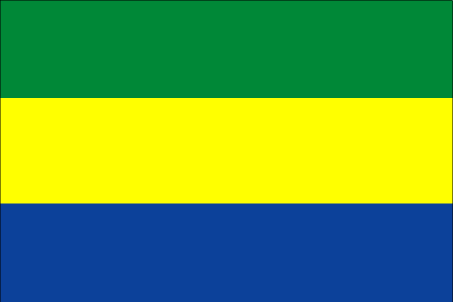 C
D
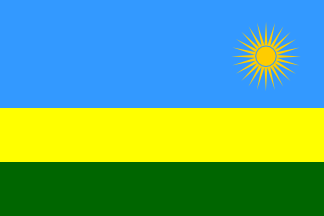 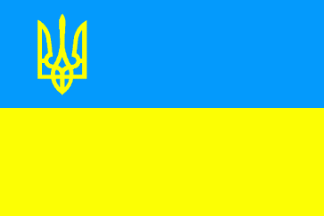 [Speaker Notes: A = Tanzania
B = Gabon
C = Rwanda
D = Ukraine]
7. Why are we raising money for a 4x4 for Rwanda?
A: Because there roads are in poor conditions.
D: Because they need a car with SatNav.
C: Because their minibus has broken down.
B:  Because they need more vehicles to transport staff.
8. How much do we need to raise for a 4x4 for Rwanda?
A: £10,000
D: £16,000
B: £15,000
C: £12,000
Thanks for helping us give 4 Wheels for Rwanda!